OPTIMALIZACE POJISTNÉ OCHRANY V POJIŠTĚNÍ OSOB



Autor práce:         	Ing. Miroslav Čechmánek
Vedoucí práce: 	Ing. Svatopluk Nečas, Ph.D.
Myšlenka práce
VS.
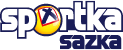 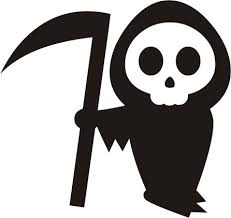 Cíl práce
Optimalizace pojistné ochrany v rámci pojištění osob při zohlednění aktuální životní a finanční situace vybraných pojištěných a také na základě posouzení pravděpodobnosti výskytu vybraných škodných událostí a jejich možných finančních dopadů na pojištěné, příp. jejich blízké.
Struktura práce
Členění práce do tří kapitol:

Teoretická východiska práce
Vybraná pojistná nebezpečí v pojištění osob a možnosti jejich pojištění + statistická pravděpodobnosti výskytu
Optimalizace pojistné ochrany (PO)

Použité metody
Analýza, deskripce, komparace, dotazníkové šetření, scoring model
Obsahová náplň druhé kapitoly
Charakteristika vybraných pojištění
Charakteristika pravděpodobnostního výskytu nebezpečí a dalších faktorů
Analýza uvedených dat

Data využita pro konstrukci PO
Obsahová náplň druhé kapitoly
Pravděpodobnost hospitalizace v nemocnici dle věku a pohlaví (levá osa v %) a průměrná doba pobytu v nemocnici (pravá osa ve dnech) za rok 2012
Obsahová náplň třetí kapitoly
Optimalizace poj. ochrany subjektů

Postup optimalizace u Aleny
Postup optimalizace
Charakteristika životní situace a priorit „tehdy a teď“
Charakteristika stávající pojistné ochrany

Priority Aleny:
Zachovat doposud naspořené prostředky 
Pojistit se proti statisticky významnějším nebezpečím
Finanční zajištění po dobu 36 měsíců
Postup optimalizace
Porovnání pravděpodobností (v %)
Postup optimalizace
Porovnání změny v pravděpodobnosti realizace
Postup optimalizace
Podoba optimal. pojistné ochrany
Postup optimalizace
Kritéria hodnocení a stanovení preferenční škály
Postup optimalizace
Scoringový model
Výsledná podoba optimalizované PO
Stávající pojistný produkt + doplnění PO produktem Generali
Odlišnosti v konstrukci PO
Analýza statistických dat pro potřeby pojištění
Vytvořen specifický dotazník
PO sestavována na základě analýzy aktuální životní situace a preferencí
Produkt vybrán dle výsledků SM, který odráží preference subjektů a kvalitu pojistných produktů
Děkuji
Vám za pozornost